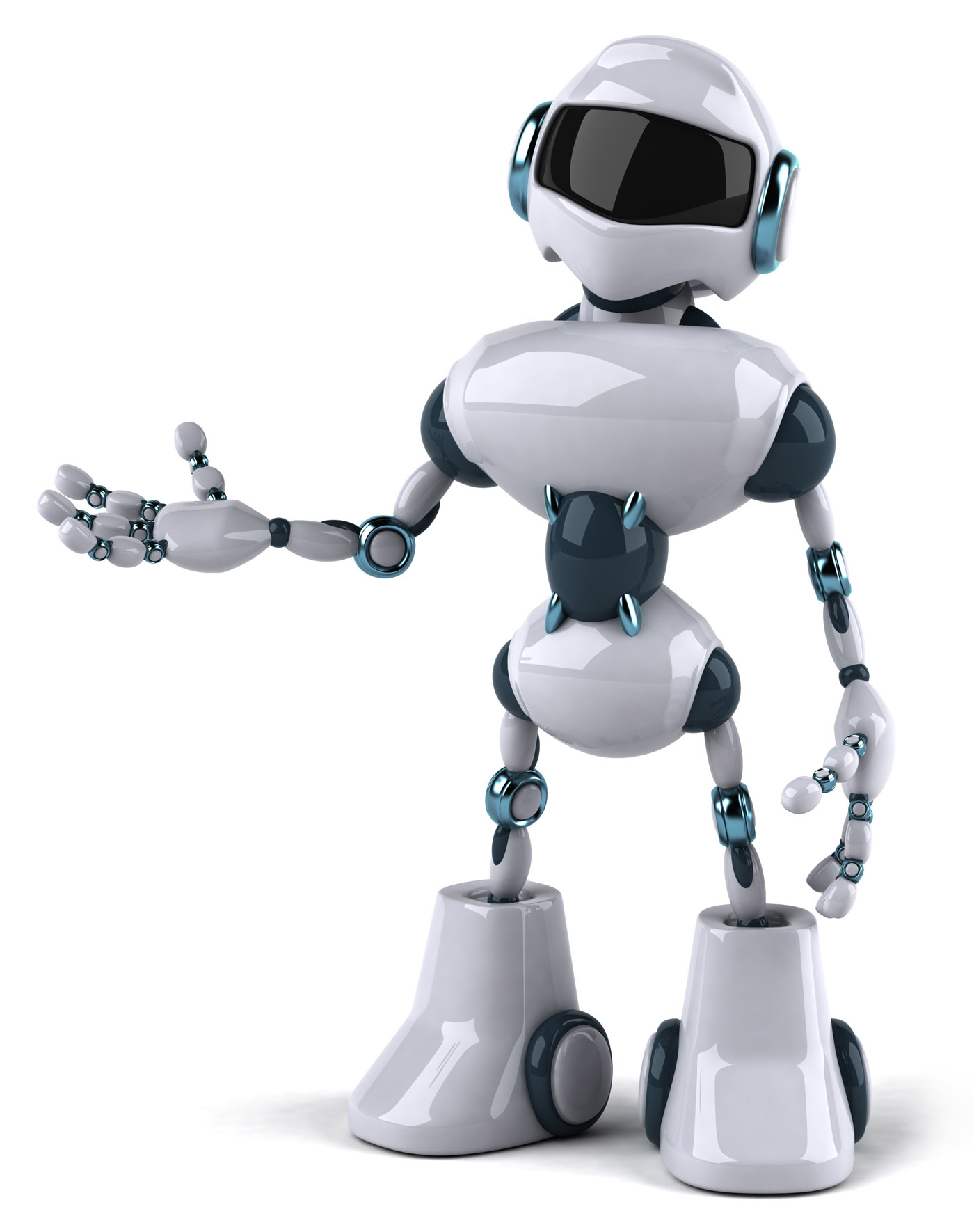 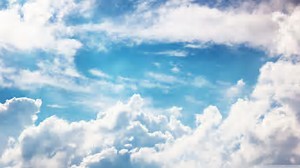 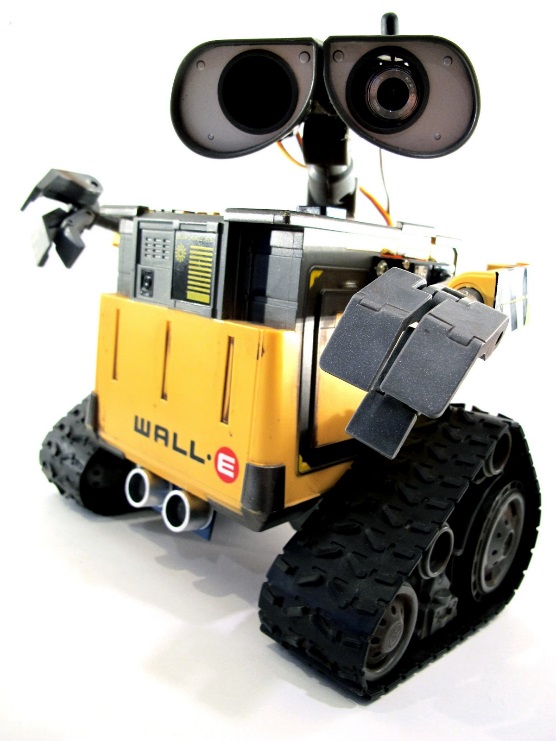 Lab Book
Team name: sky
Leader:Colin 
2:Mike
3:Leo
4:Marvin
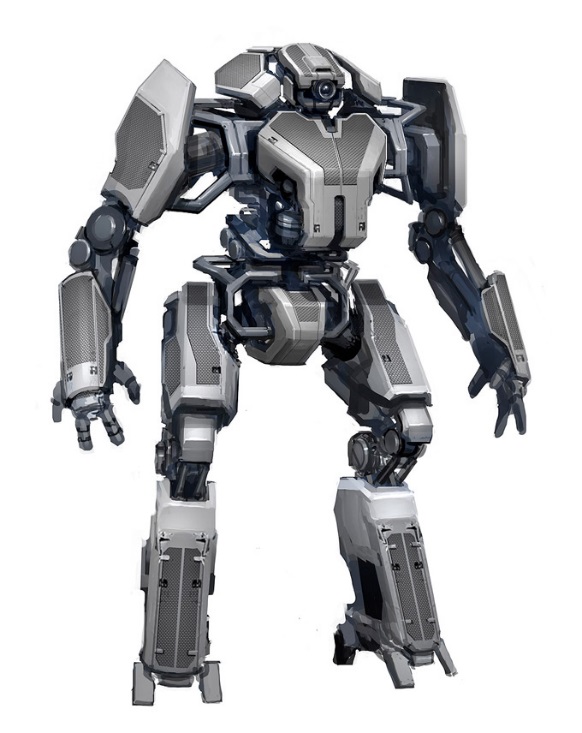 I love Robot
Problem:
Many TV programs and movies are booooooring.
Mission:
You mission is to produce and direct your super hero story or a way cool experimental, computer controlled robatic.
Problem Solving tricks
#1 Focus – Identify the problem and set goal.
#2 Research – Don’t re-invent the wheels.
#3 Teamwork – Share ideas.
#4 Simplify – Break your solution into simple parts.
#5 Document – Keep a lab book.
Program Primitives
(1) Sequence  / Parallel
(2) Iteration
(3) Conditional
(4) Variables
(5) Messages 
(6) Modular programming
Tool Rules
(1) Don’t cut your finger off 
(2) Hold work firmly
(3) Wear goggles
(4) Think what happens if you slih
(5) Clean up
Story:Minecraft—Enderman and  Steve
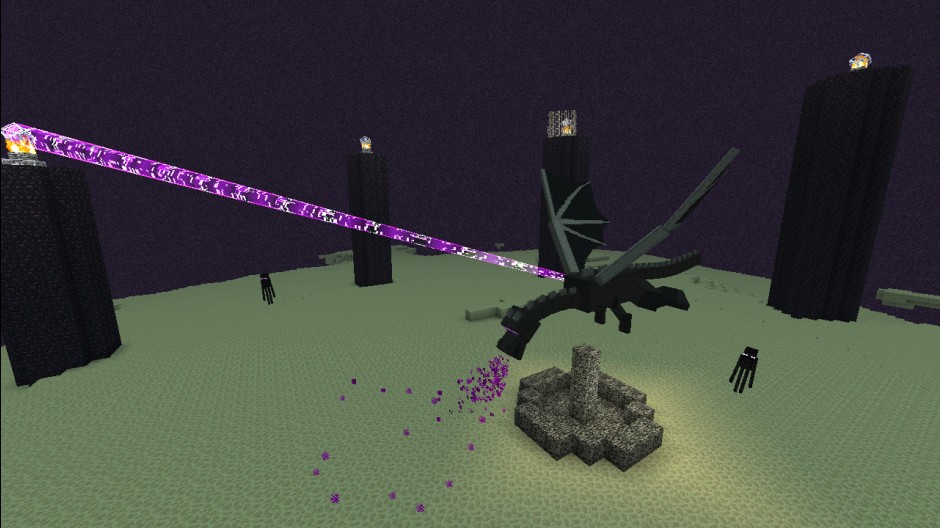 Many TV programs and movies are booooooring.
Problem:


Mission:
You mission is to produce and direct your super hero story or a way cool experimental, computer controlled robotic.
IN Minecrft: a Long a long ago ,there was Enderman. He liked to help people. Steve wanted to kill  EnderDragon.
Steve looked at Enderman.
Steve say :“Where is Enderland? ” Enderman and Steve
were going to Enderland .Enderman killed one EnderDragon . The Enderman wanted to go minecraft ,
But Enderman revive the other Enderdragon. The other Enderdragon killed Steve. Steve go to day. Enderman was sad.
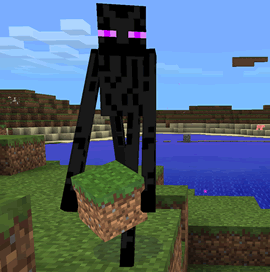 Solution:
In Minecraft people didn’t love Engerman.      
Enderman put on the jetpack flying in the sky. Enderman Is going to day .Enderman was dying.
experimental theatre research
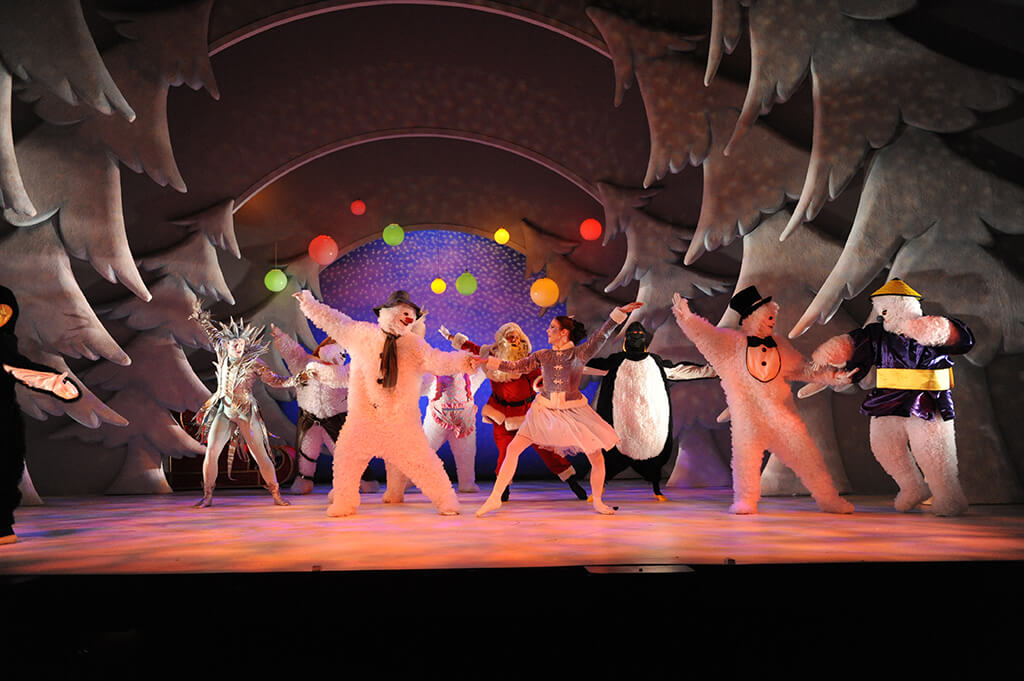 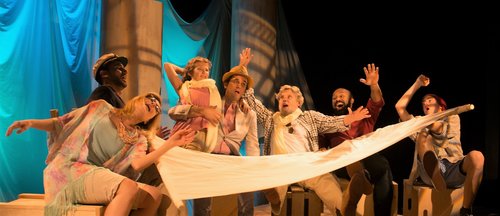 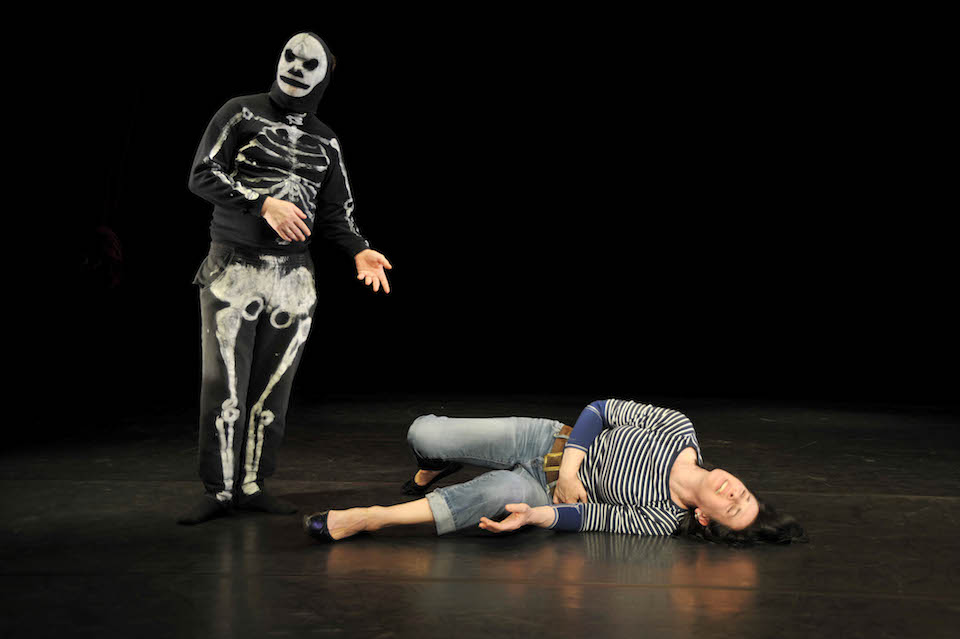 What I learned this week
Colin : I learned computer program and scratch program, 
           so I learned make bester robot and puppet.

Mike: I learned coding and how to keep a PPT lab book

Marvin: 1. the most important thing that I learned is programming 2. how to build a robot and to make more toys 3. how to use glue gun and new tools. 4. how to work with friends.

Leo: I learned about robot programs and make new robot idea.